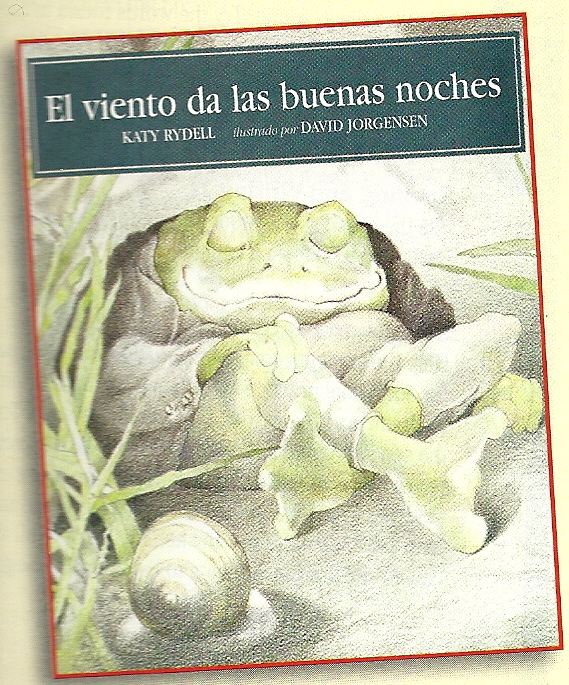 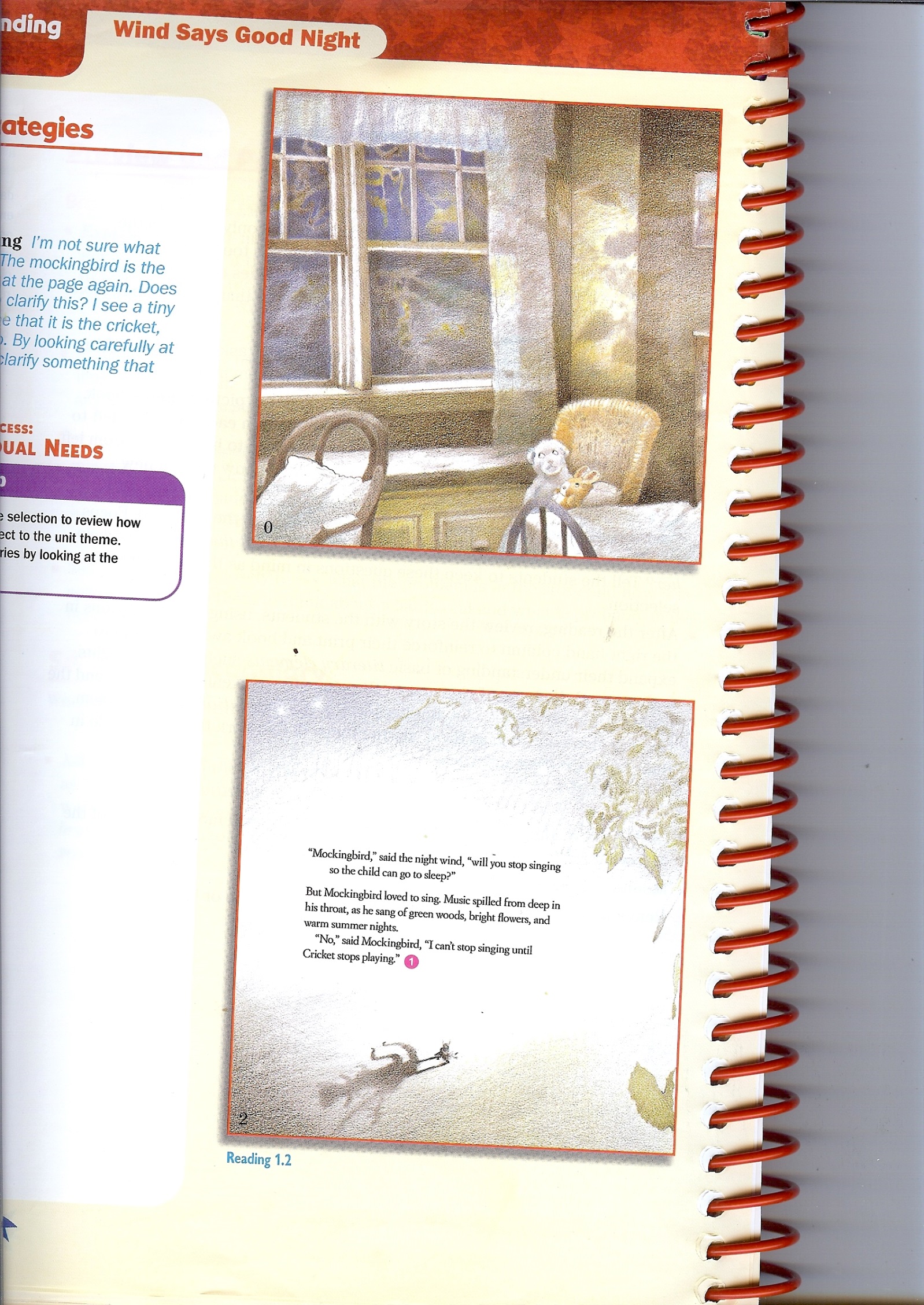 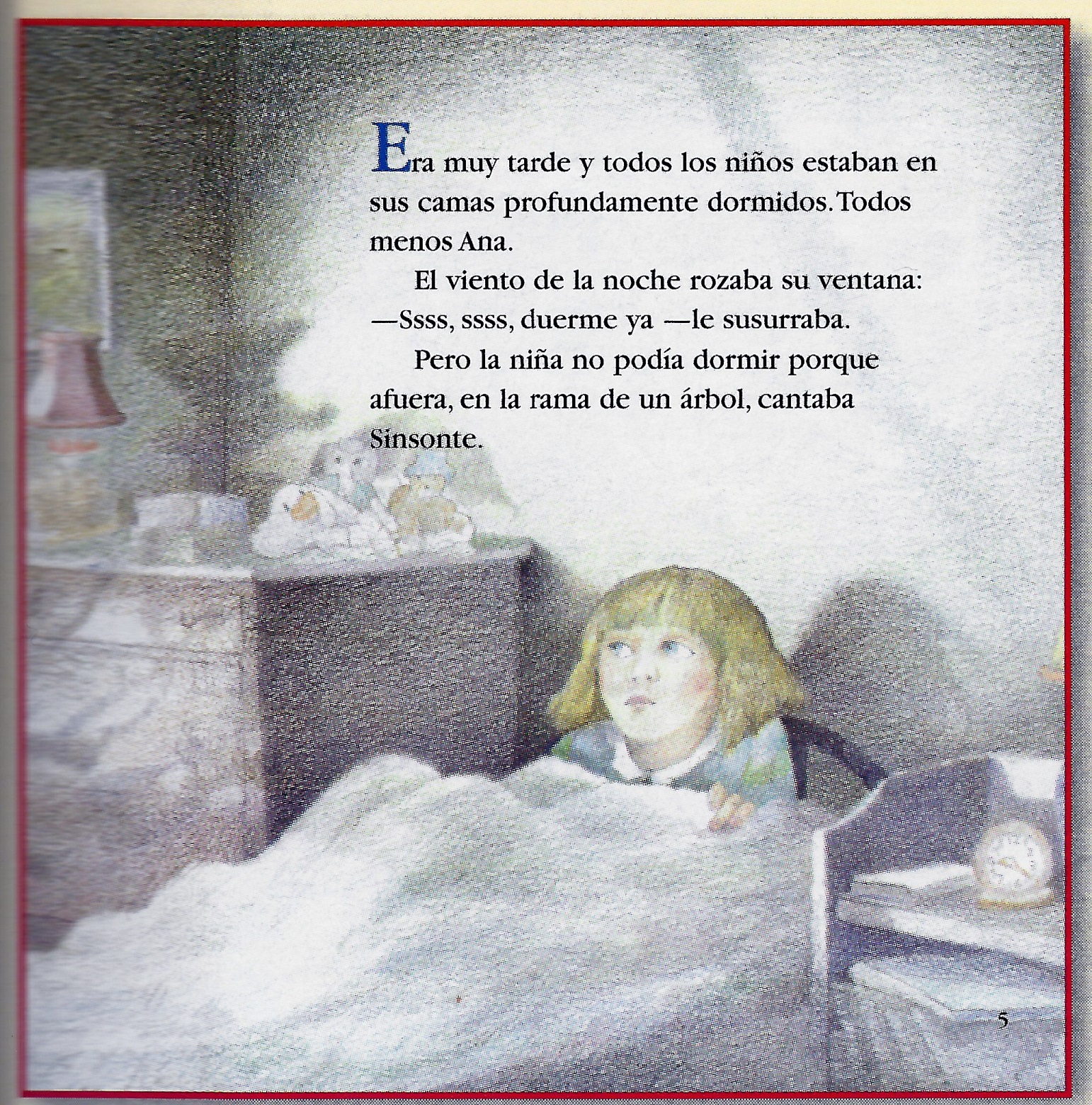 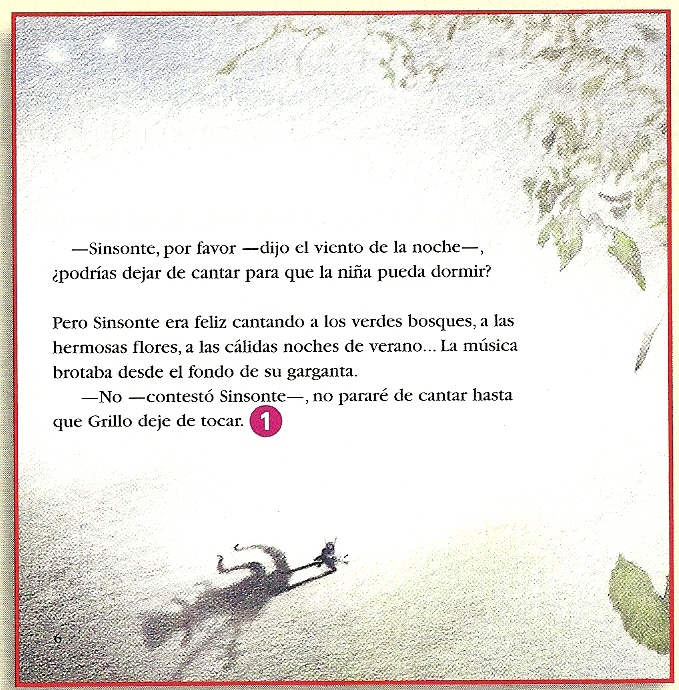 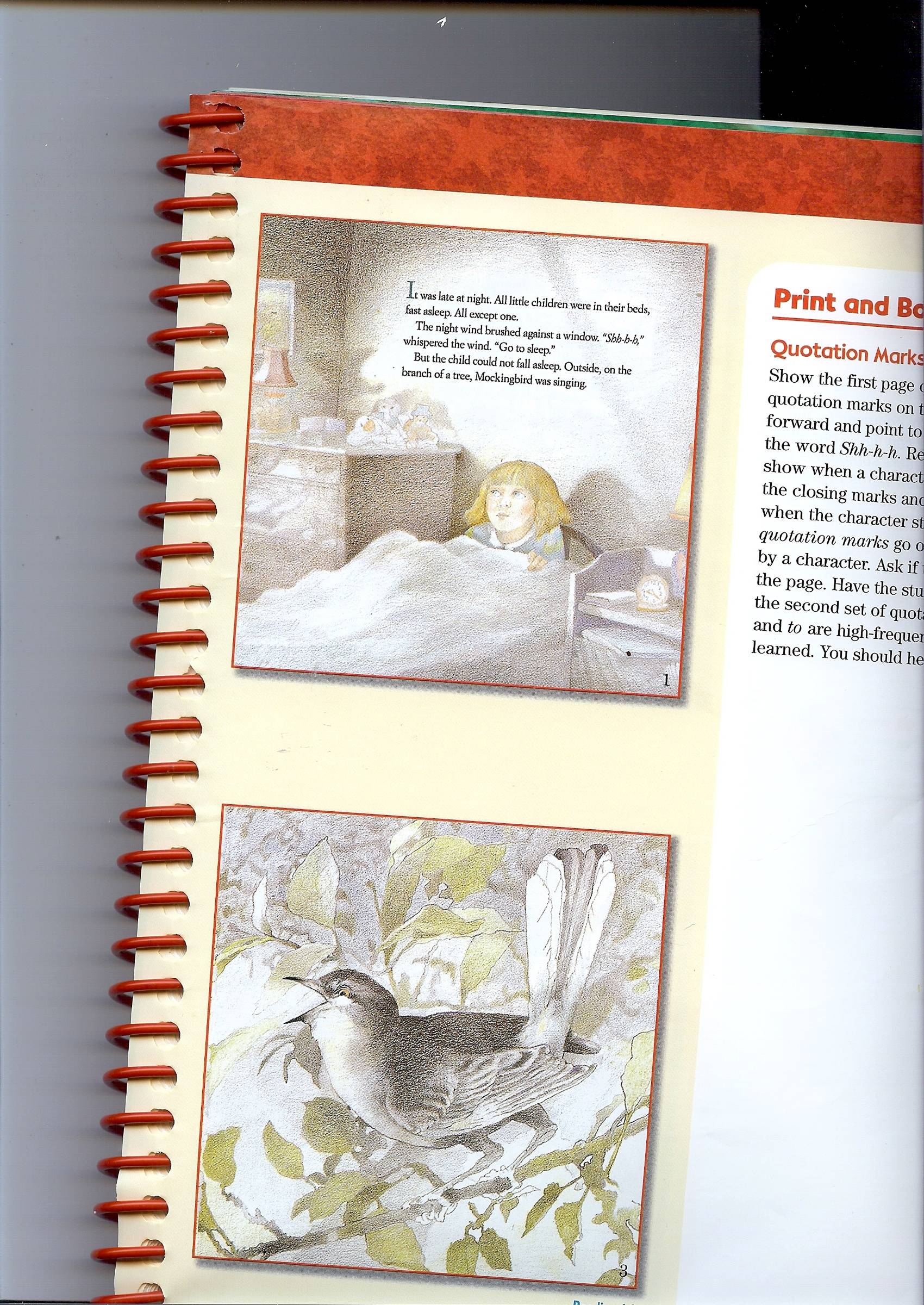 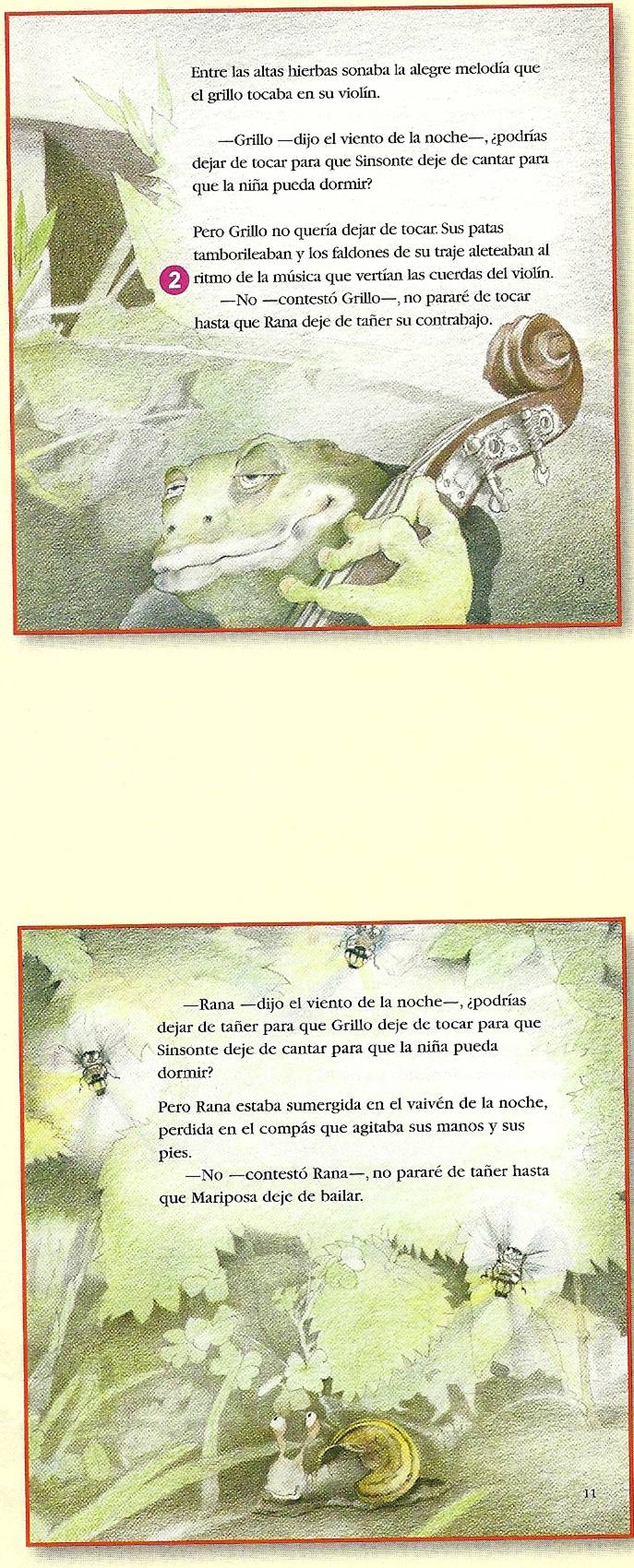 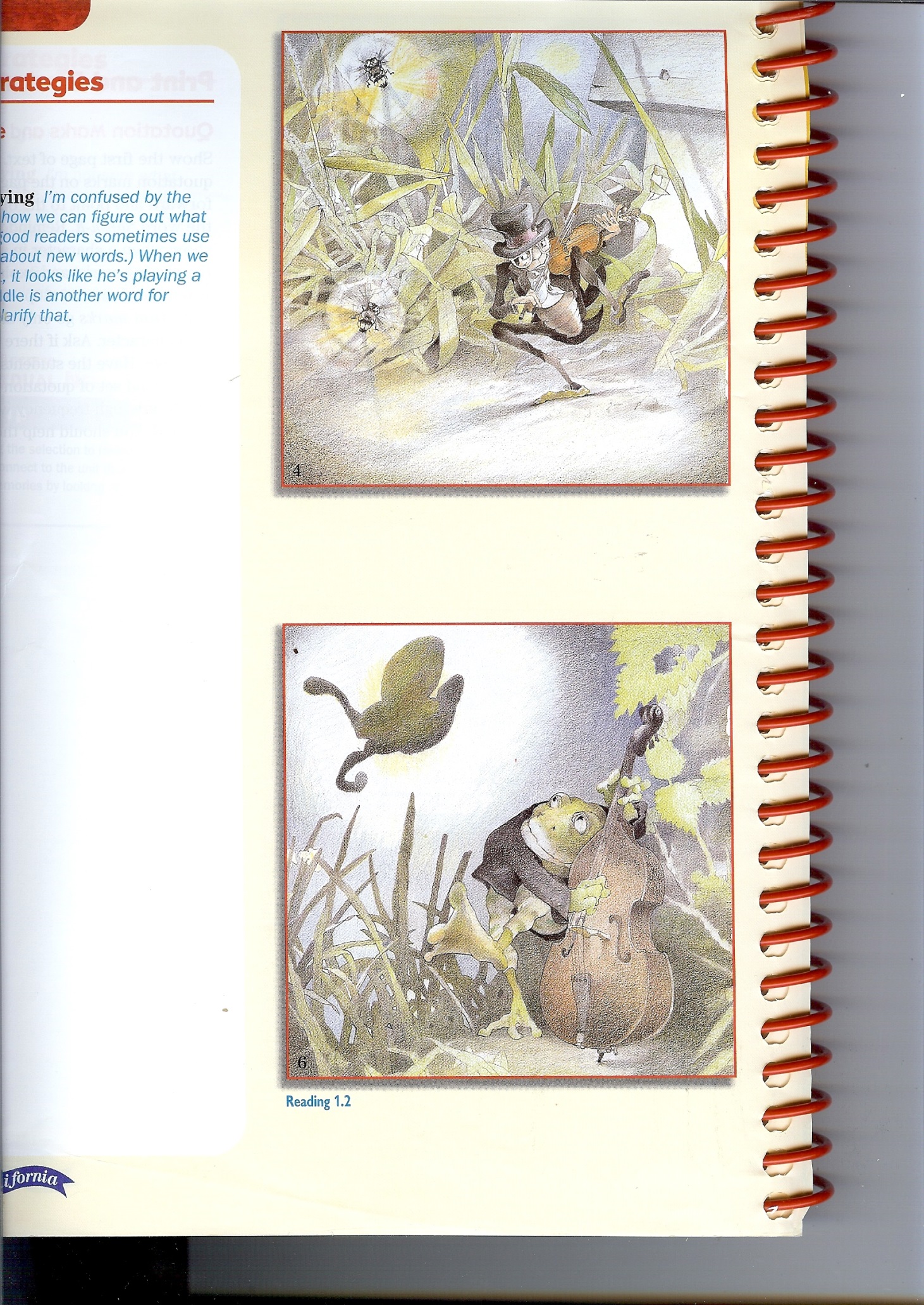 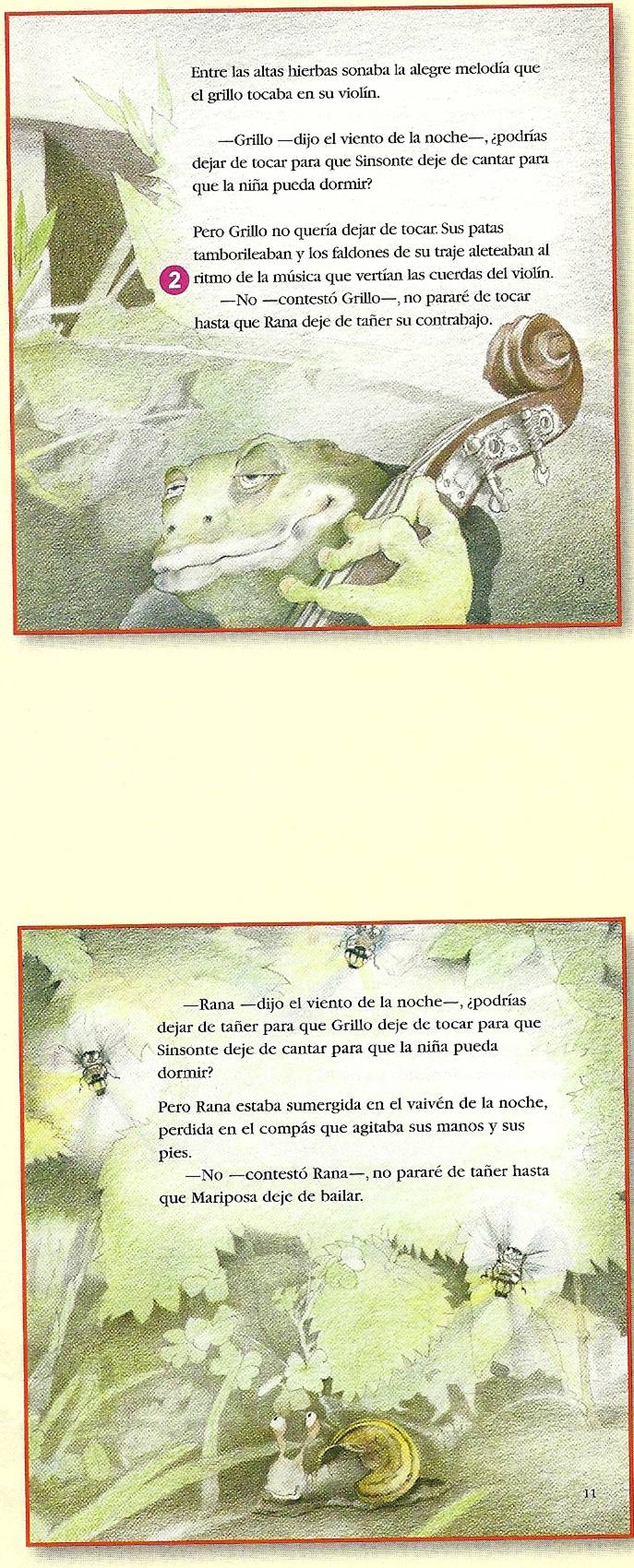 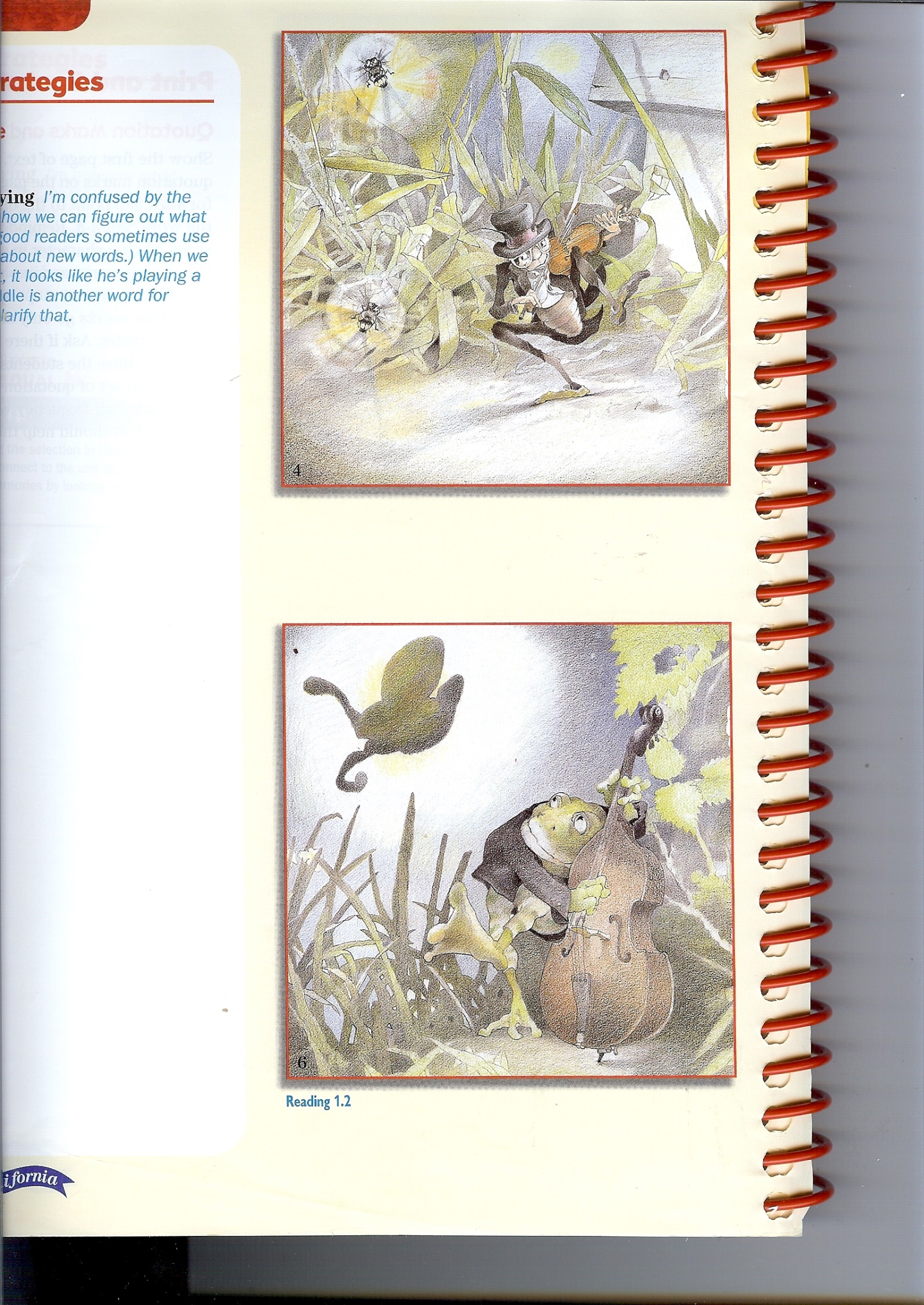 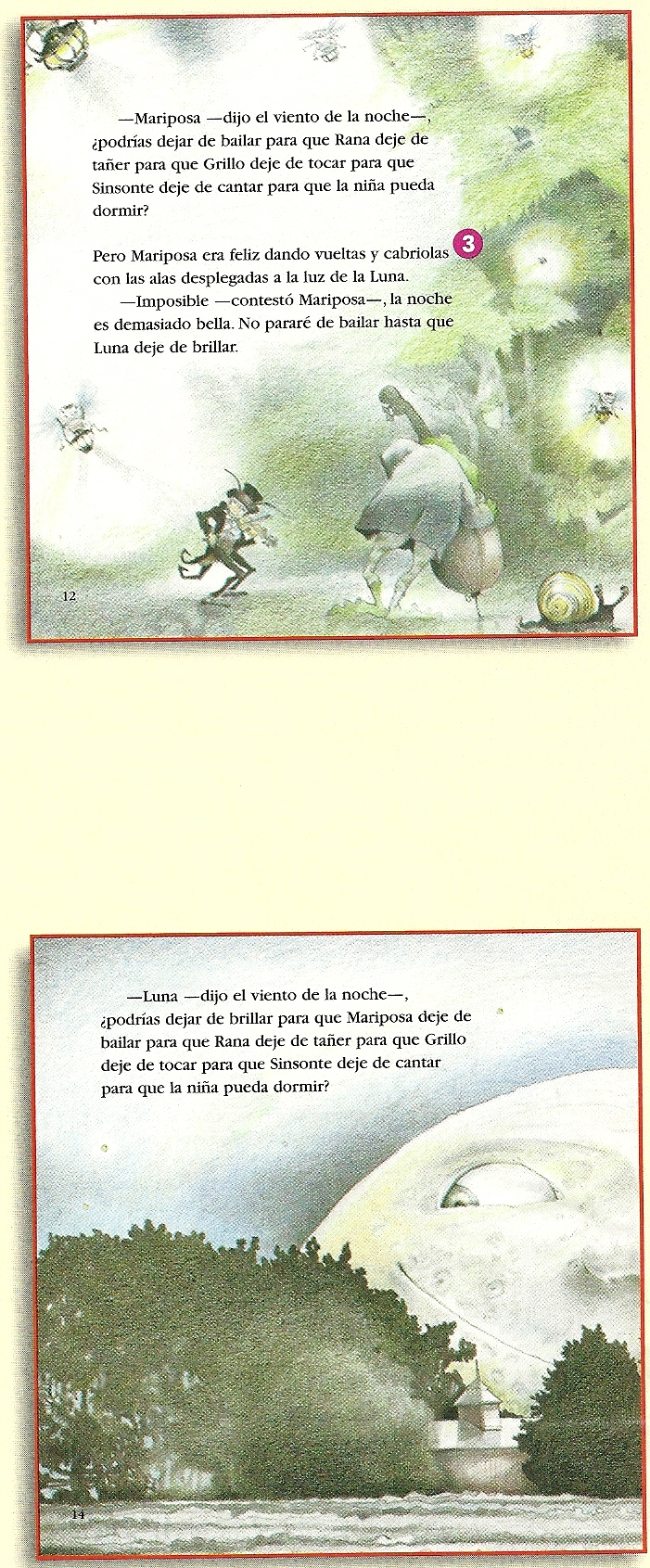 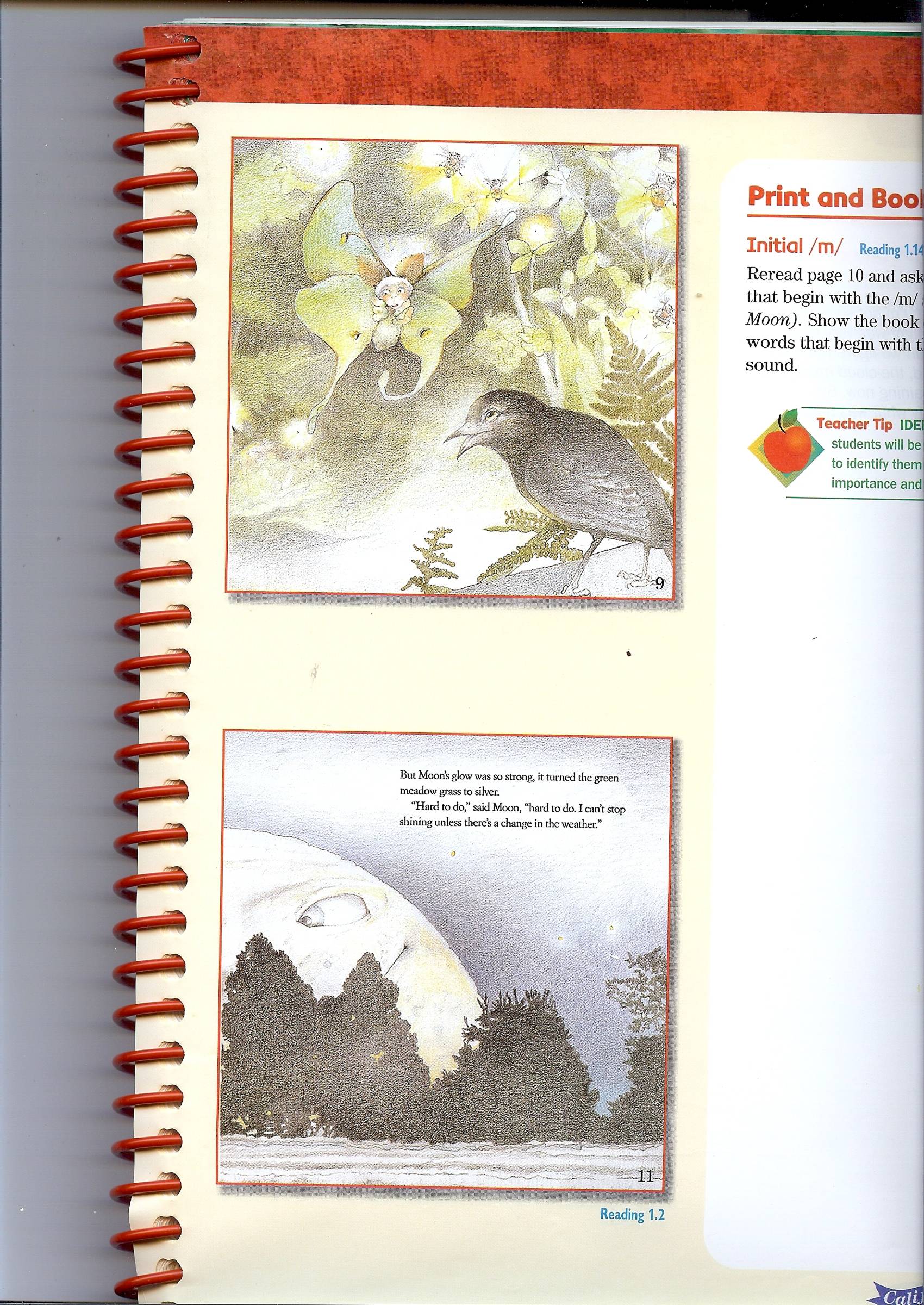 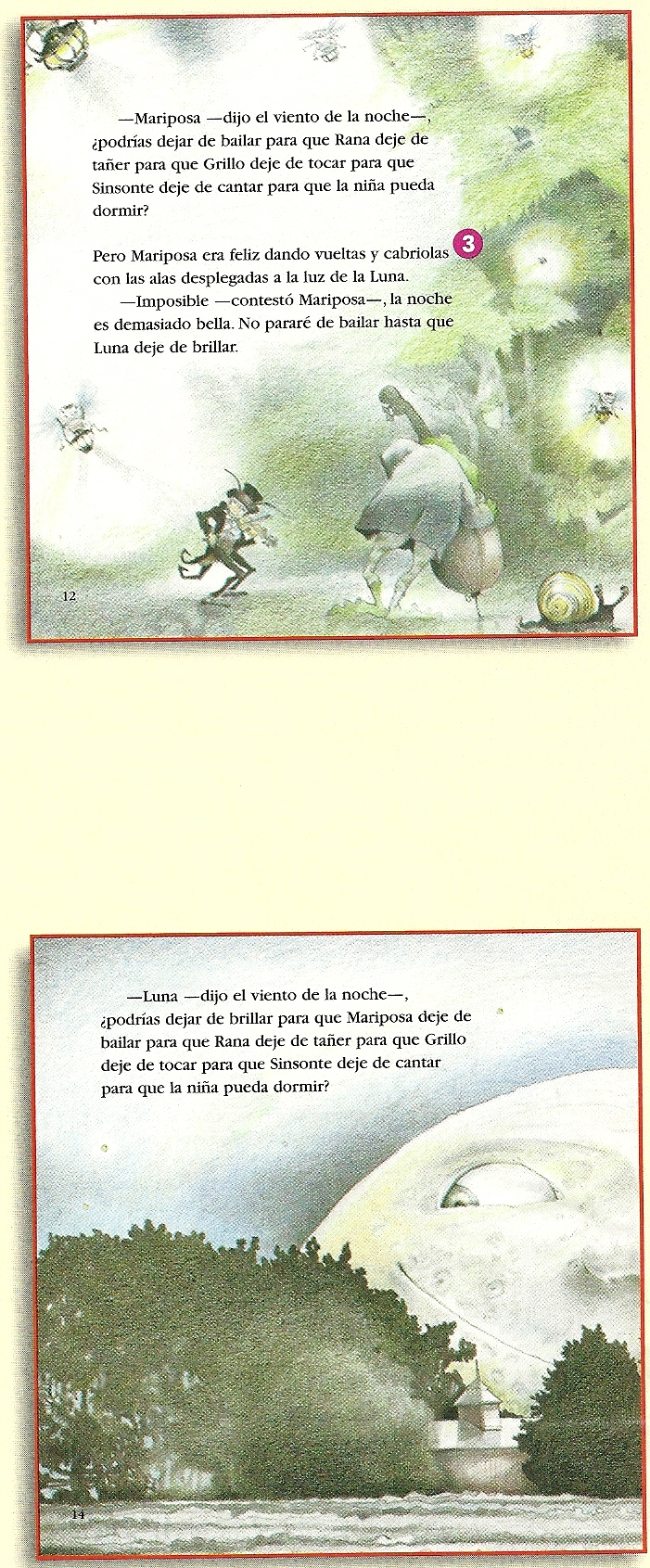 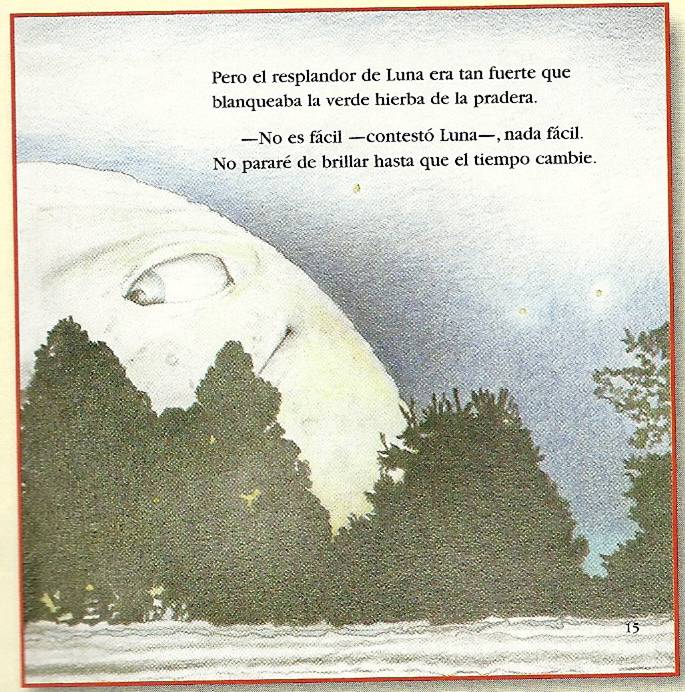 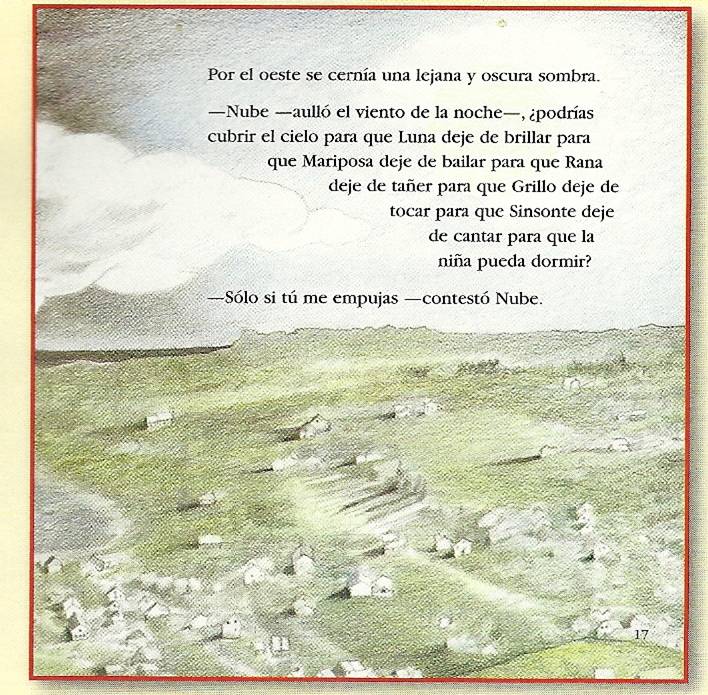 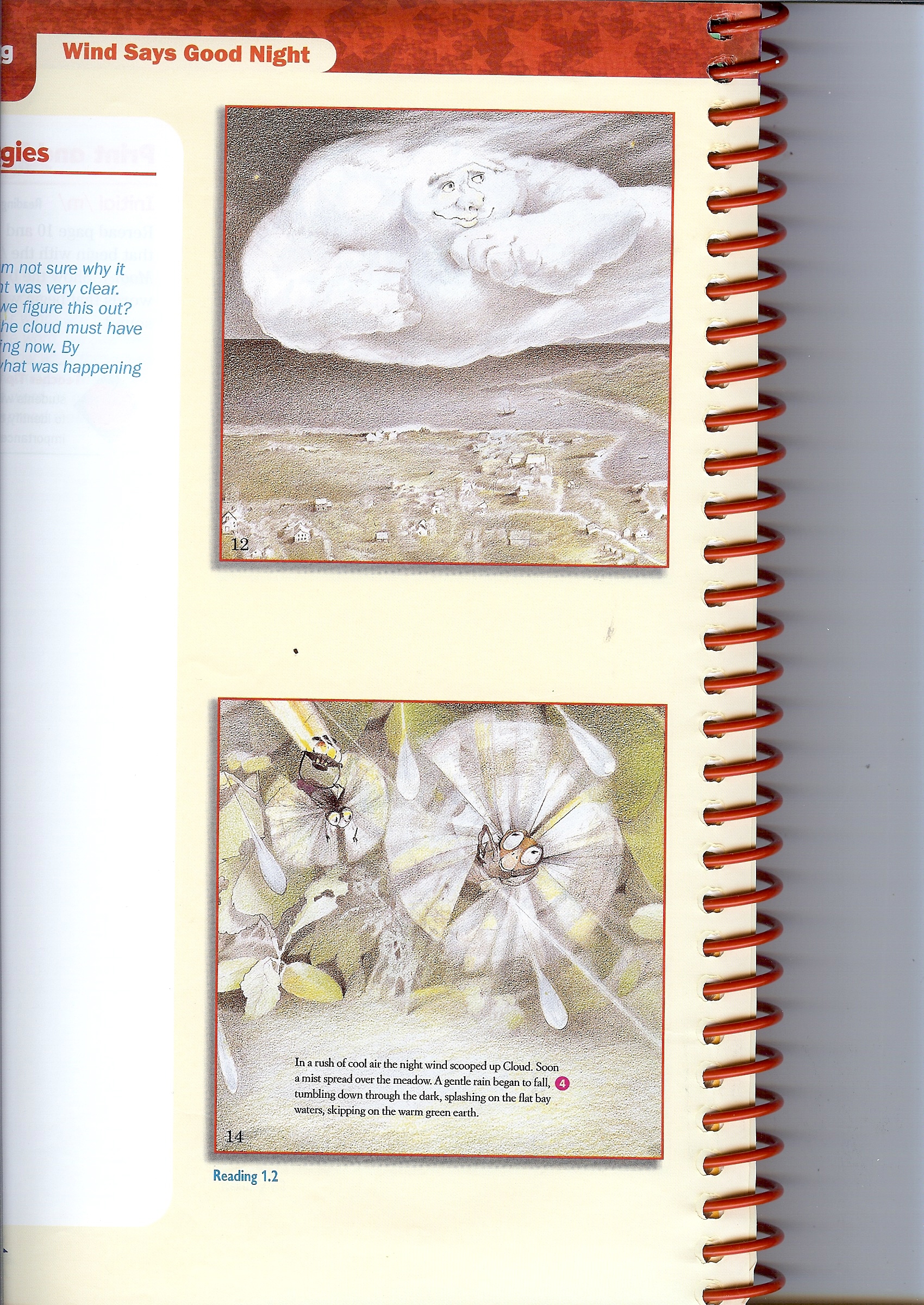 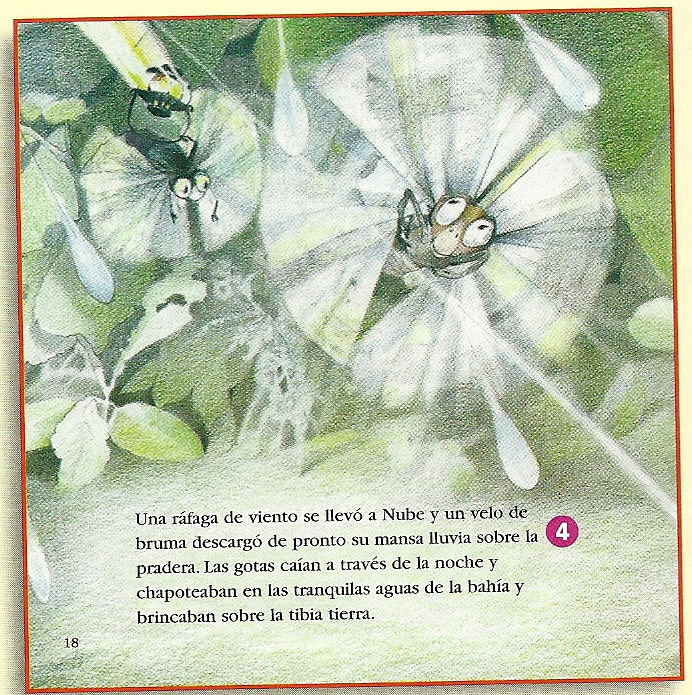 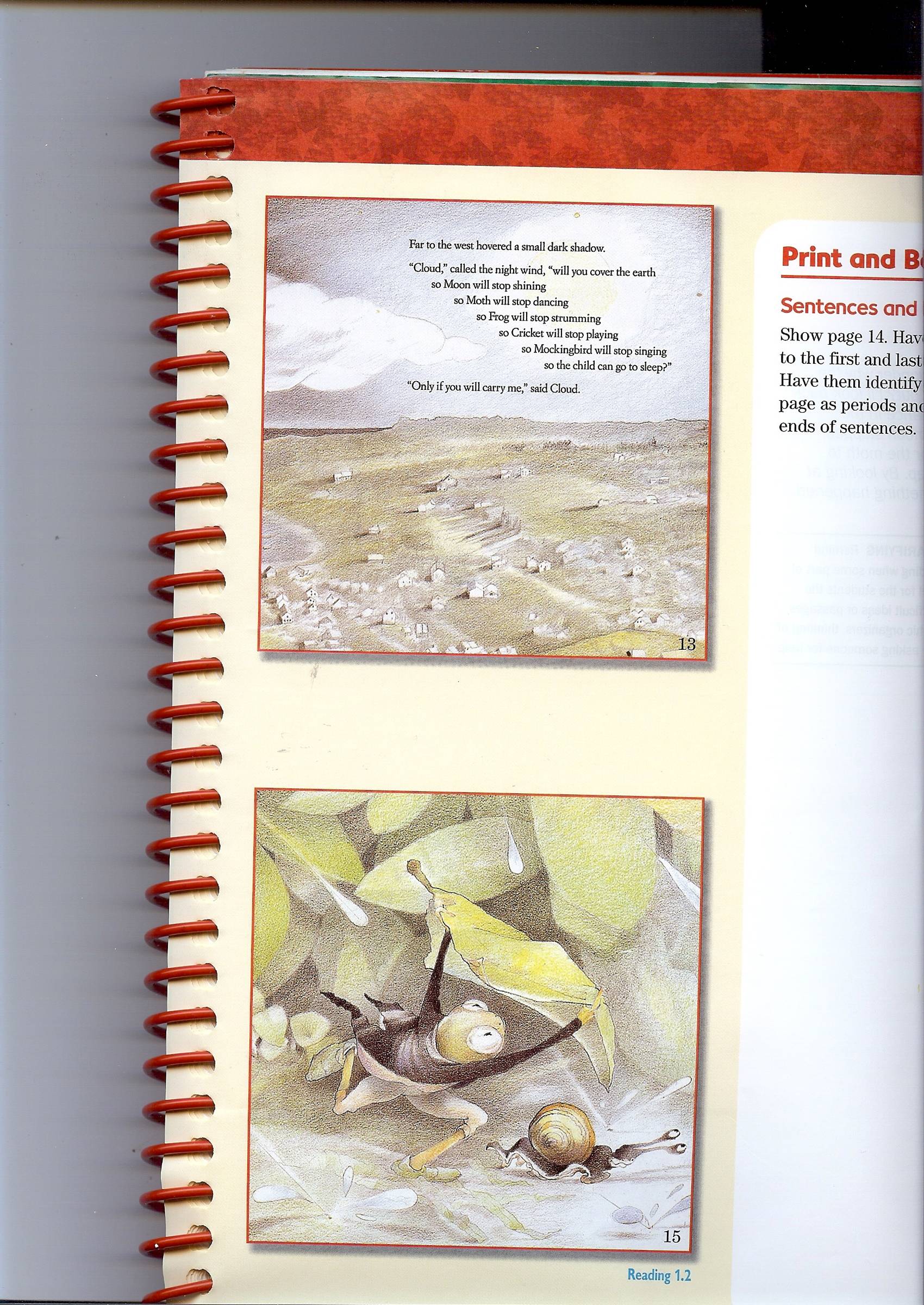 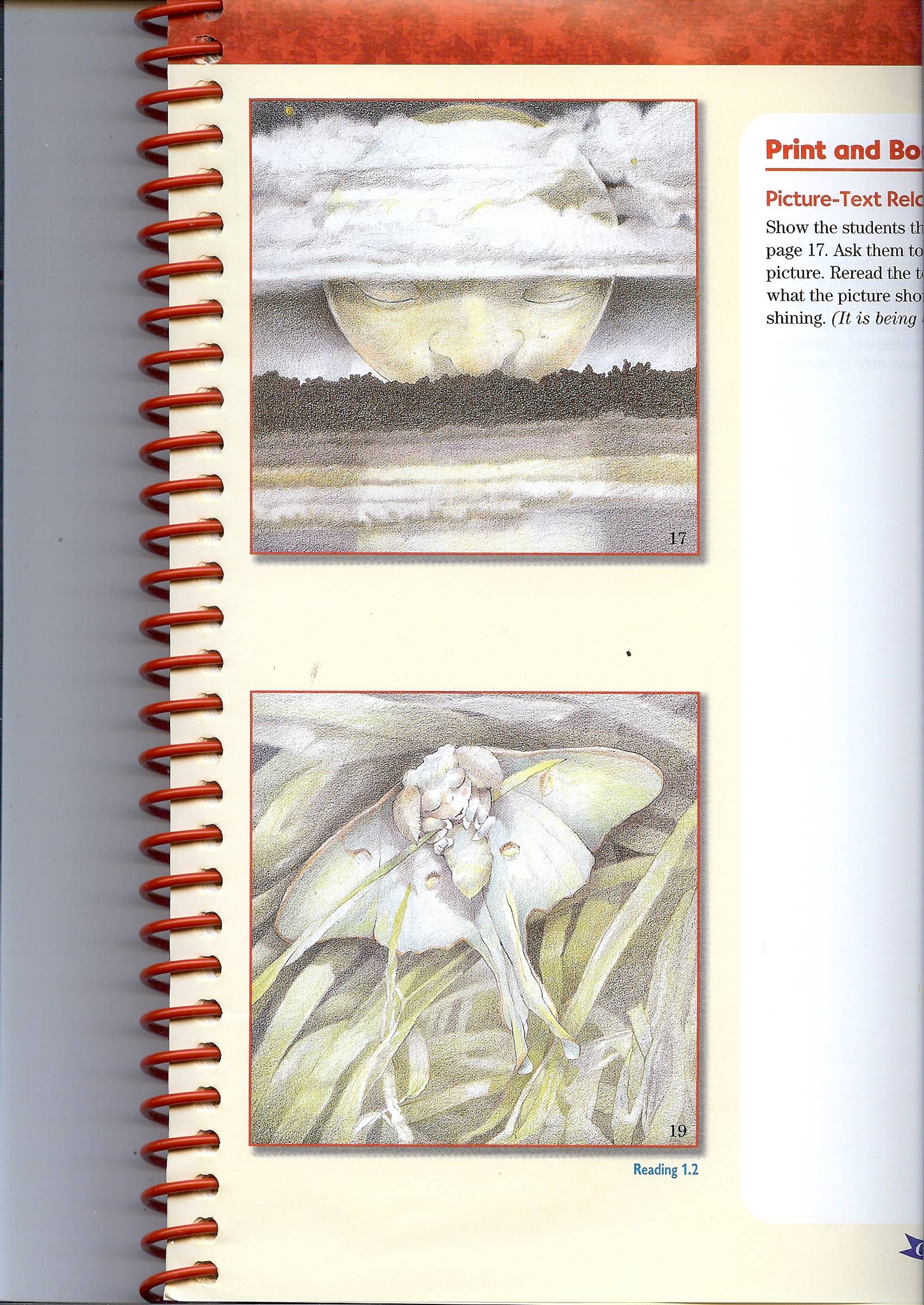 Luna dejó de brillar.
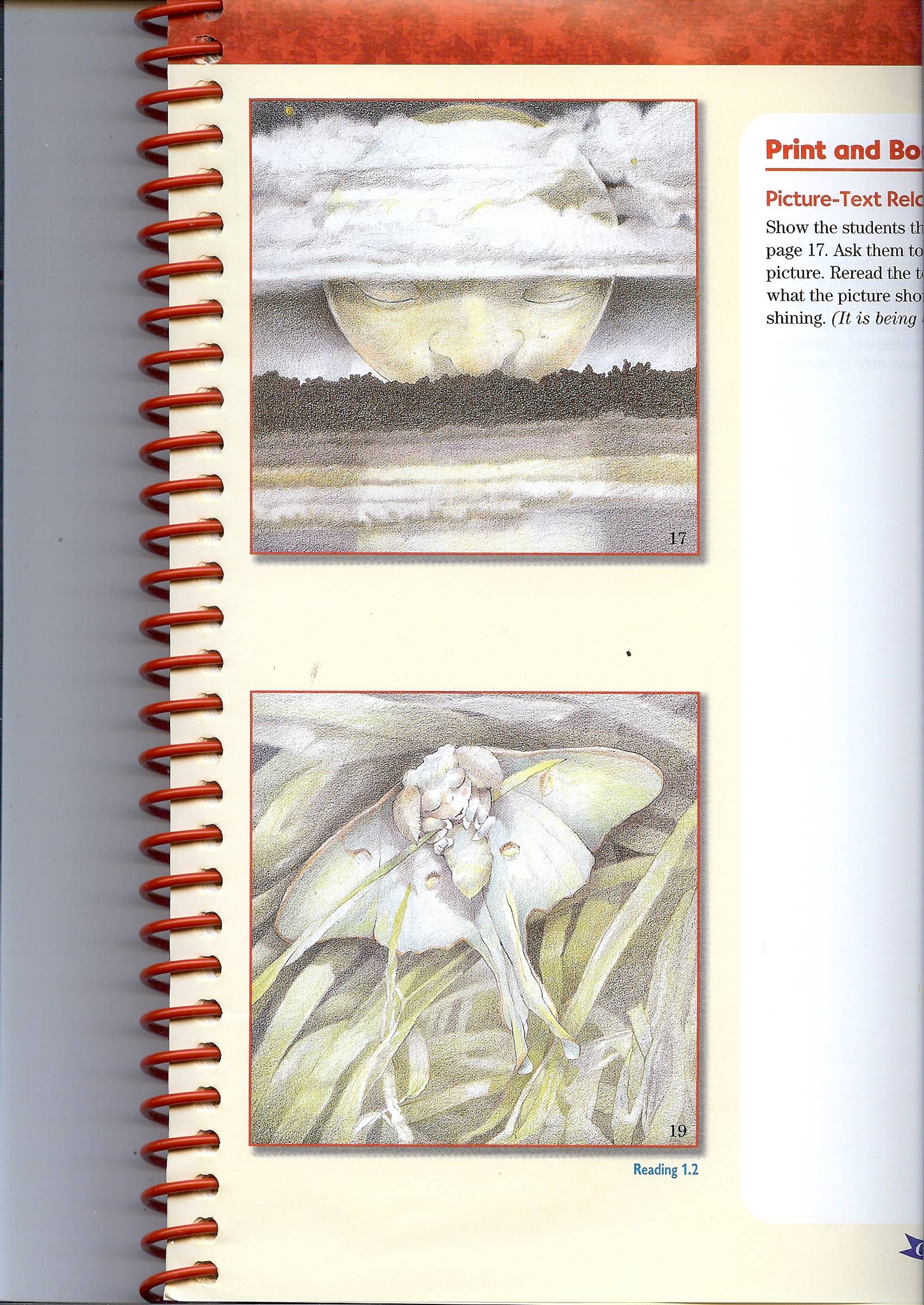 Mariposa dejó de bailar.
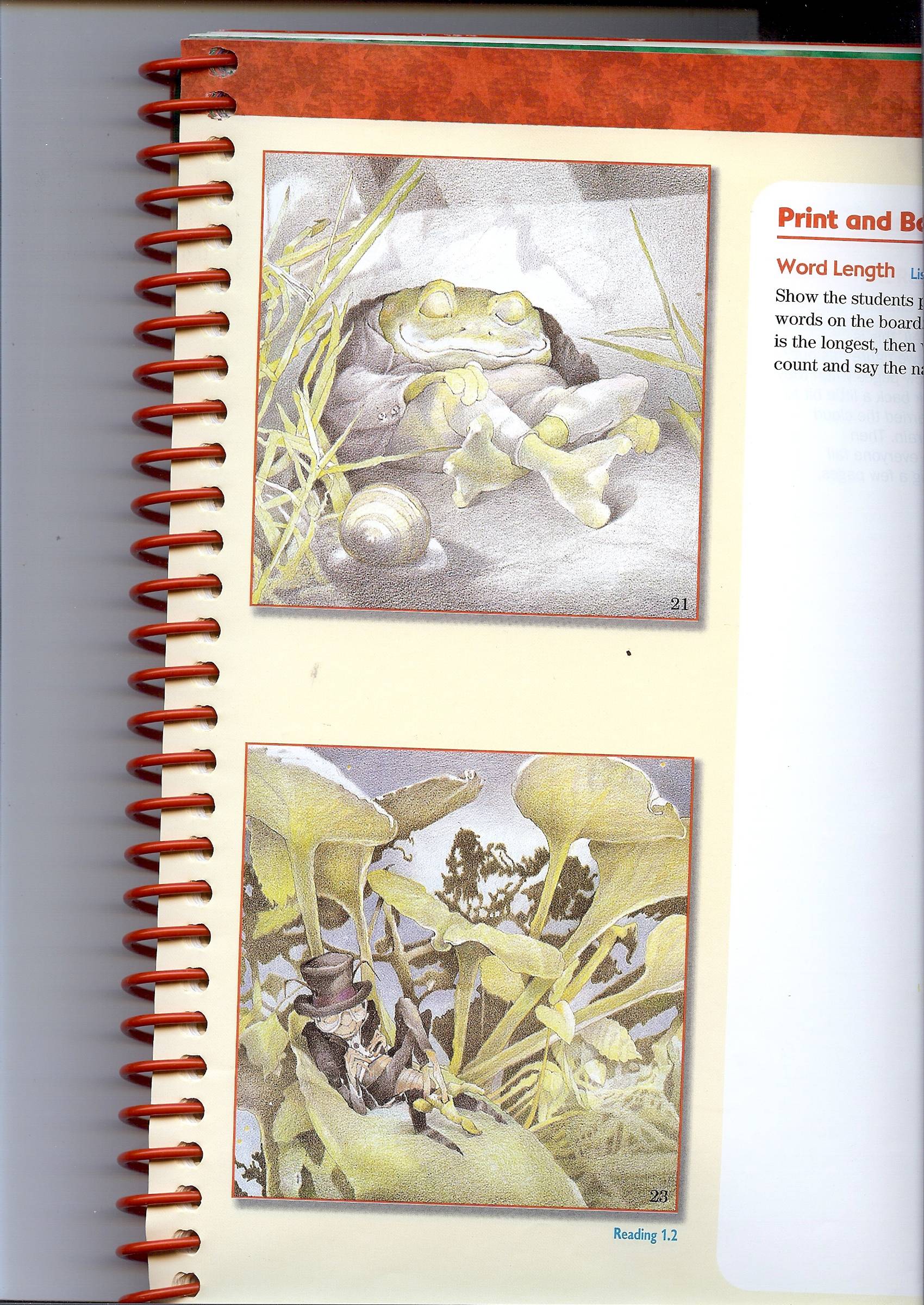 Rana dejó de tañer.
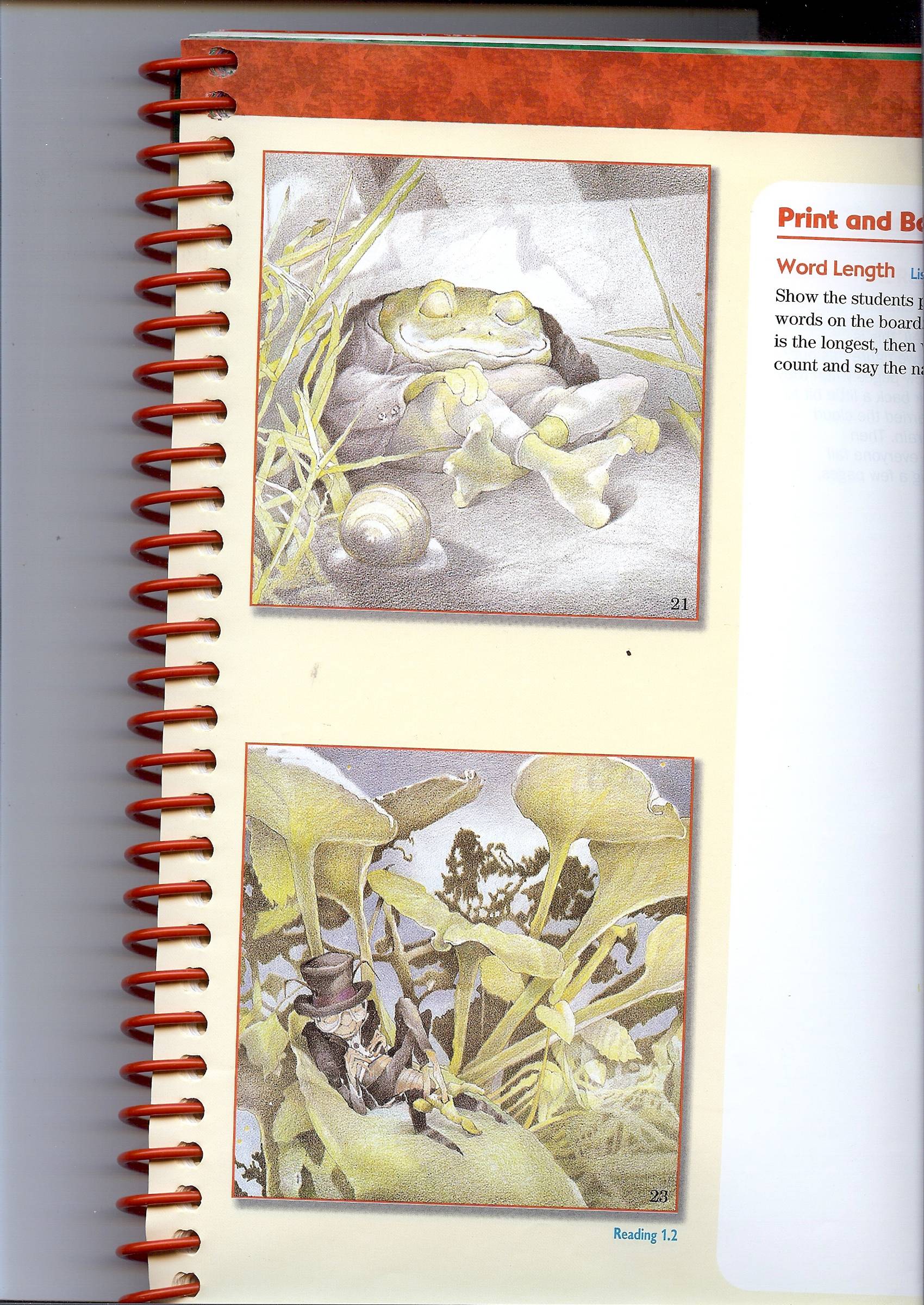 Grillo dejó de tocar.
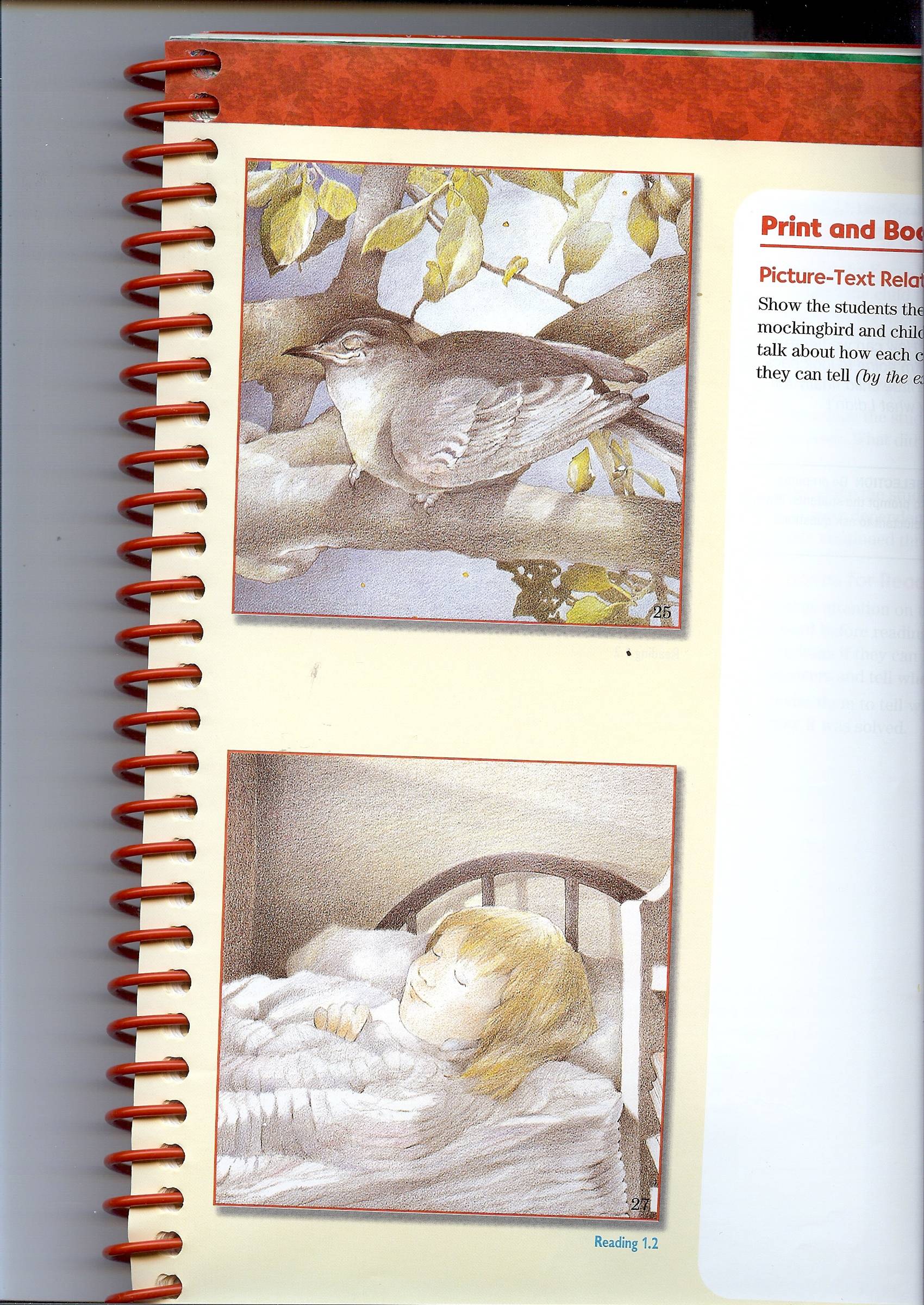 Sinsonte dejó de cantar.
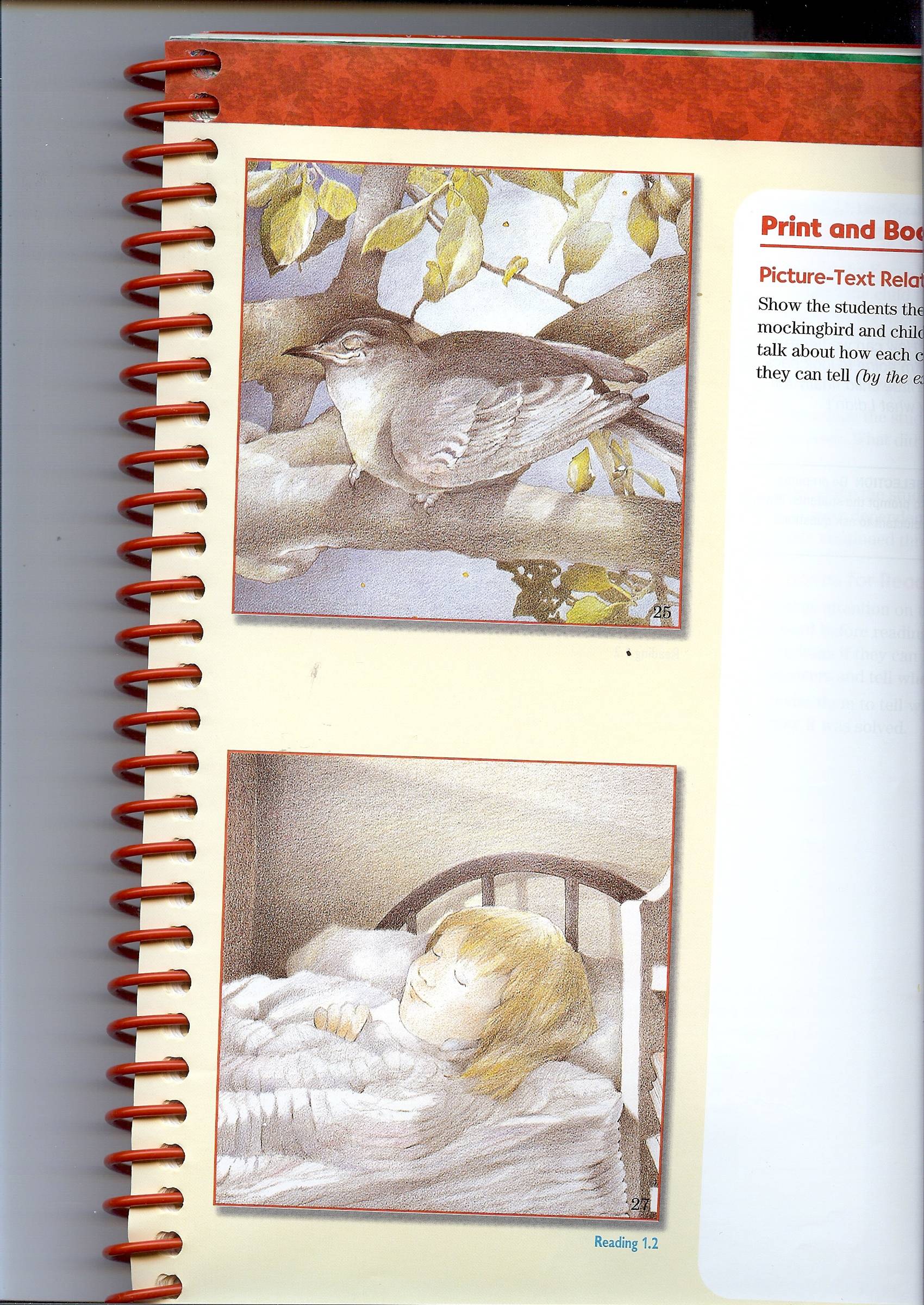 La noche se hizo oscura y silenciosa. Por fin reinó la calma. La niña se acurrucó bajo las frazadas, cerró sus cansados ojos y se quedó dormida.
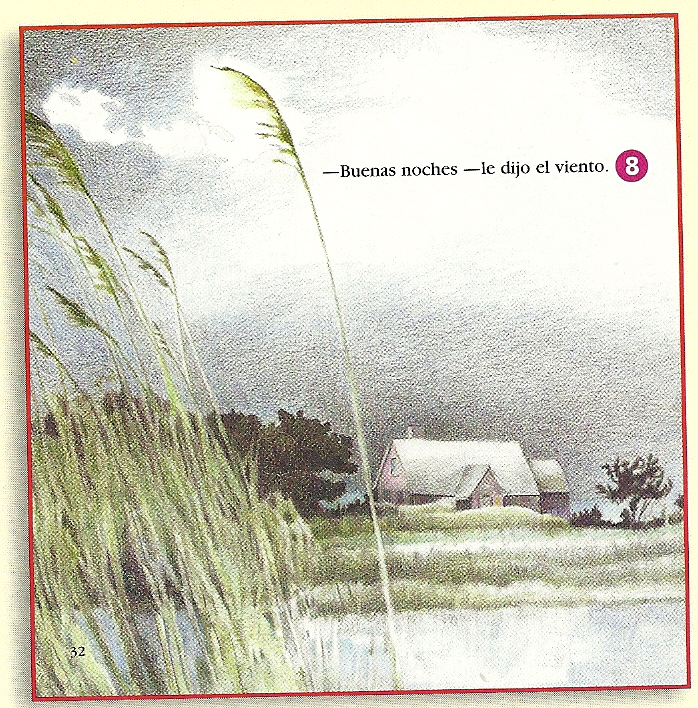 ¿Cuál personaje en el cuento te gustó más?
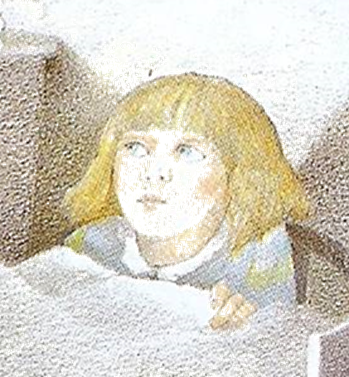 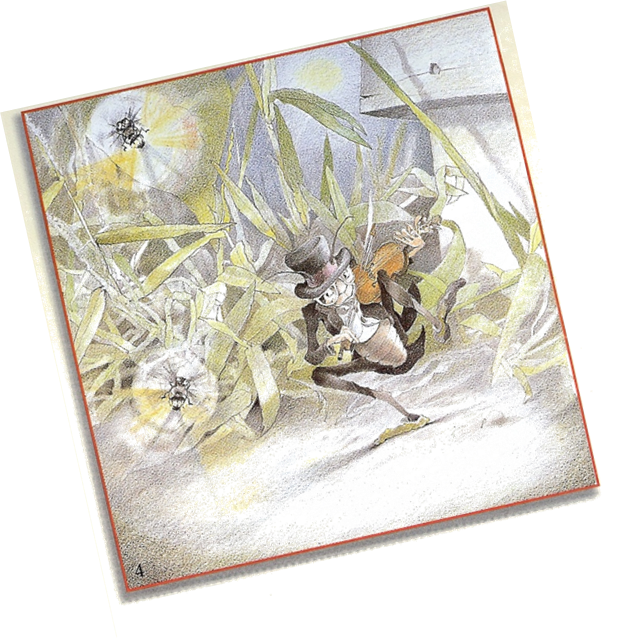 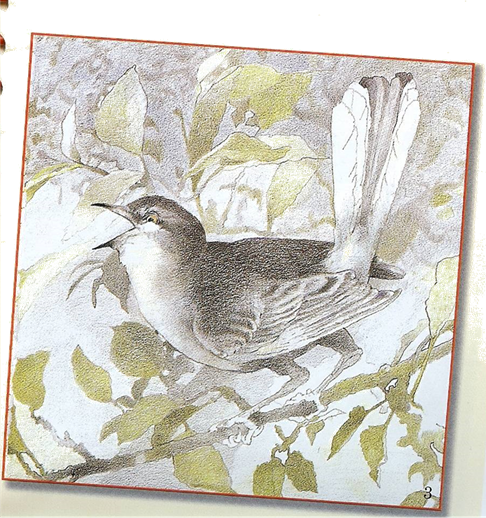 Grillo
La niña
Sinsonte
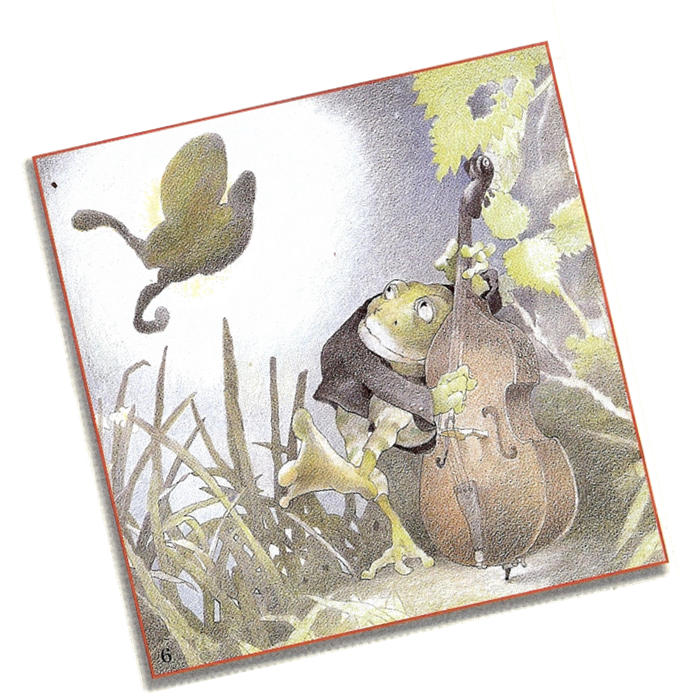 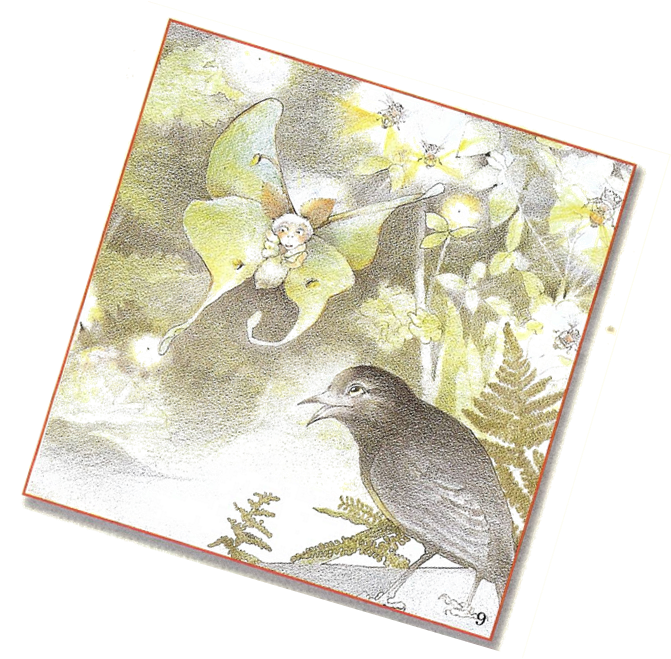 Luna
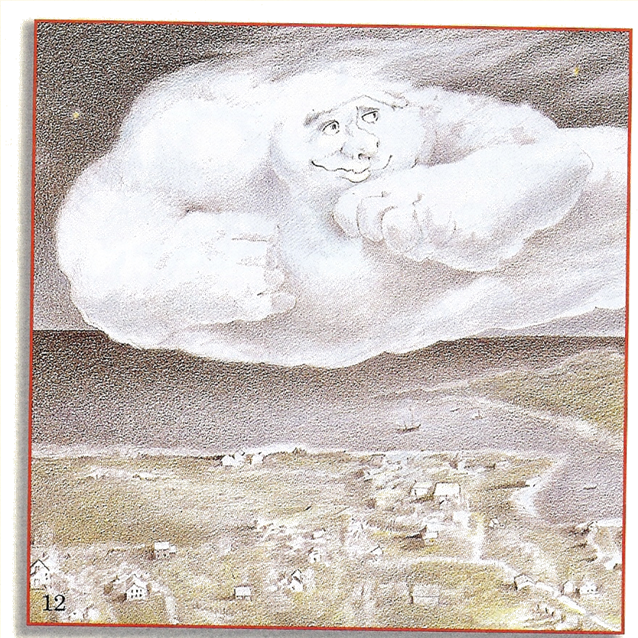 Rana
Mariposa
Nube
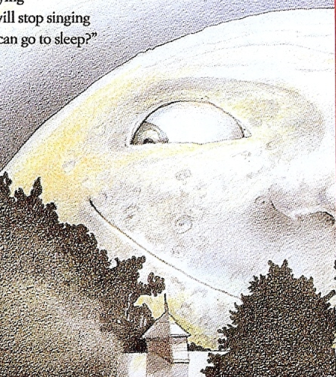 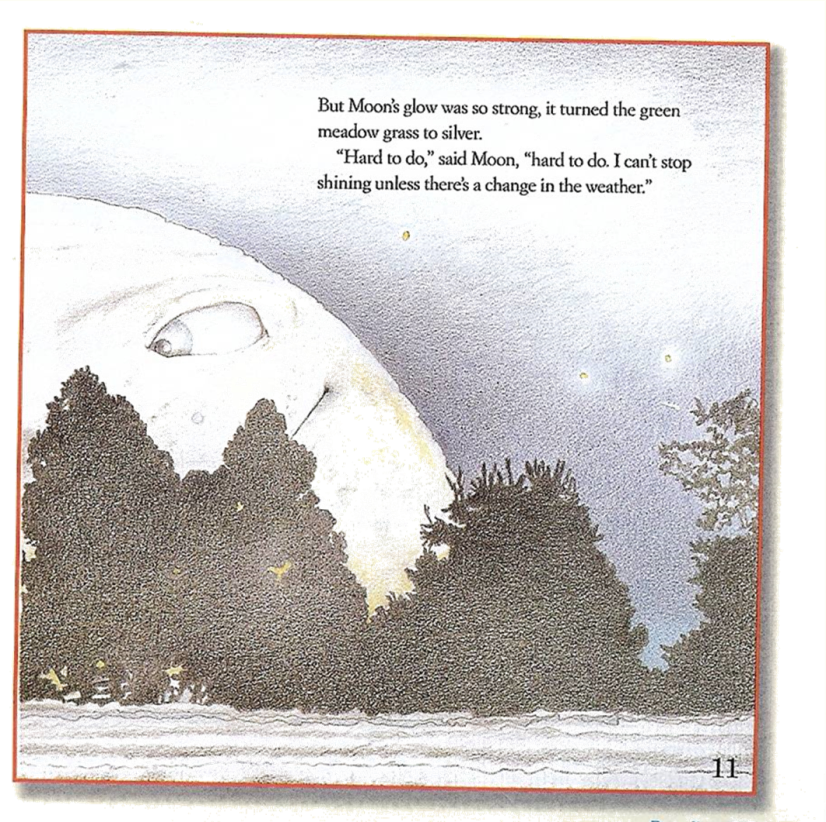